The Five Lines of Defense
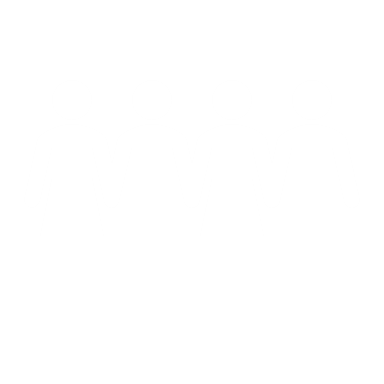 How to Plan -1 From the Opening Lead to the Setting Trick
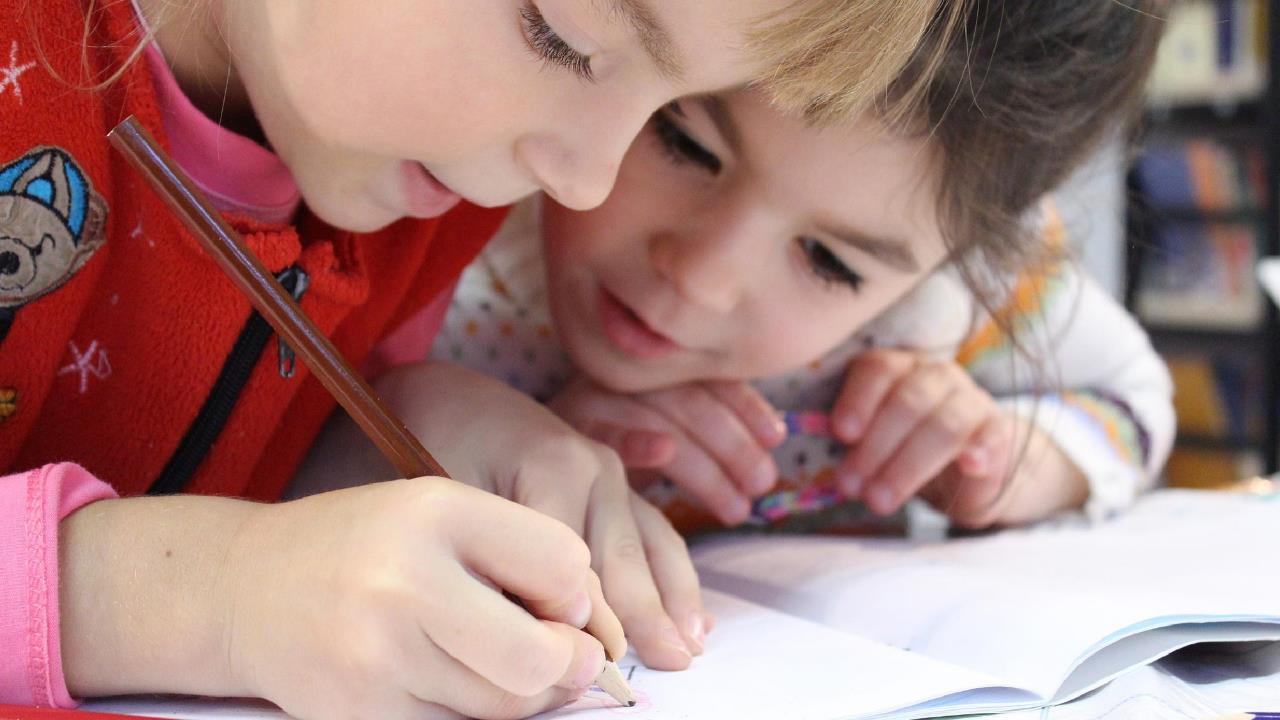 Forcing Defense 
Active Defense 
Passive Defense 
Stopping Trump Tricks 
Creating Trump Tricks
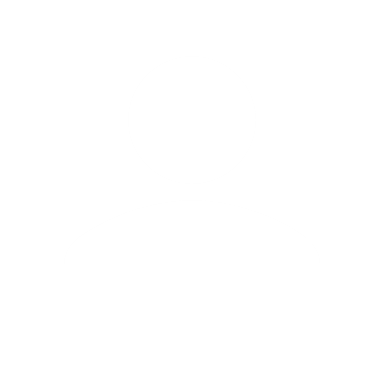 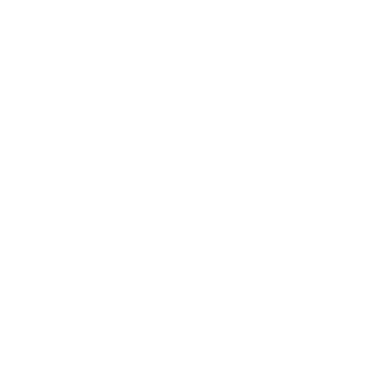 An Overview
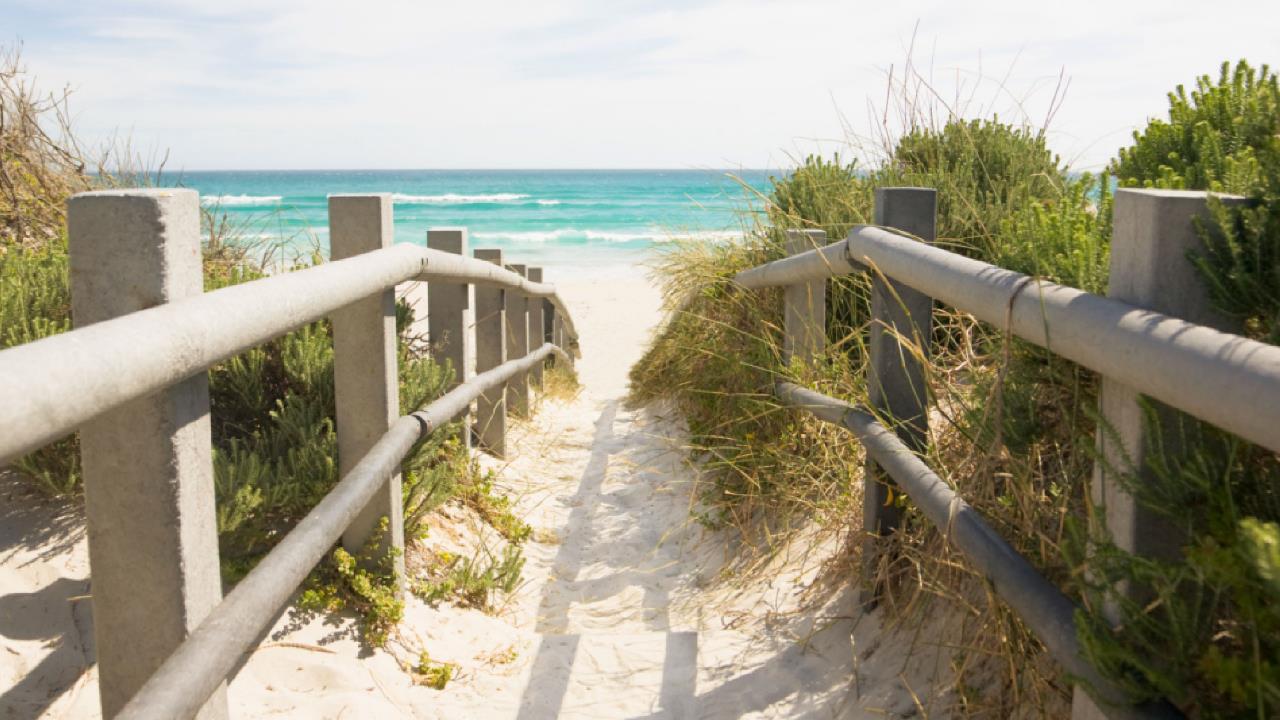 The Forcing Defense
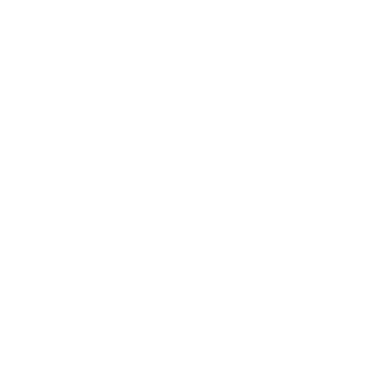 Goal: Gaining trump control 
Lead: Partnership’s strongest suit(s)
Effect: Declarer is forced to ruff in the long hand, shortening his trump holding
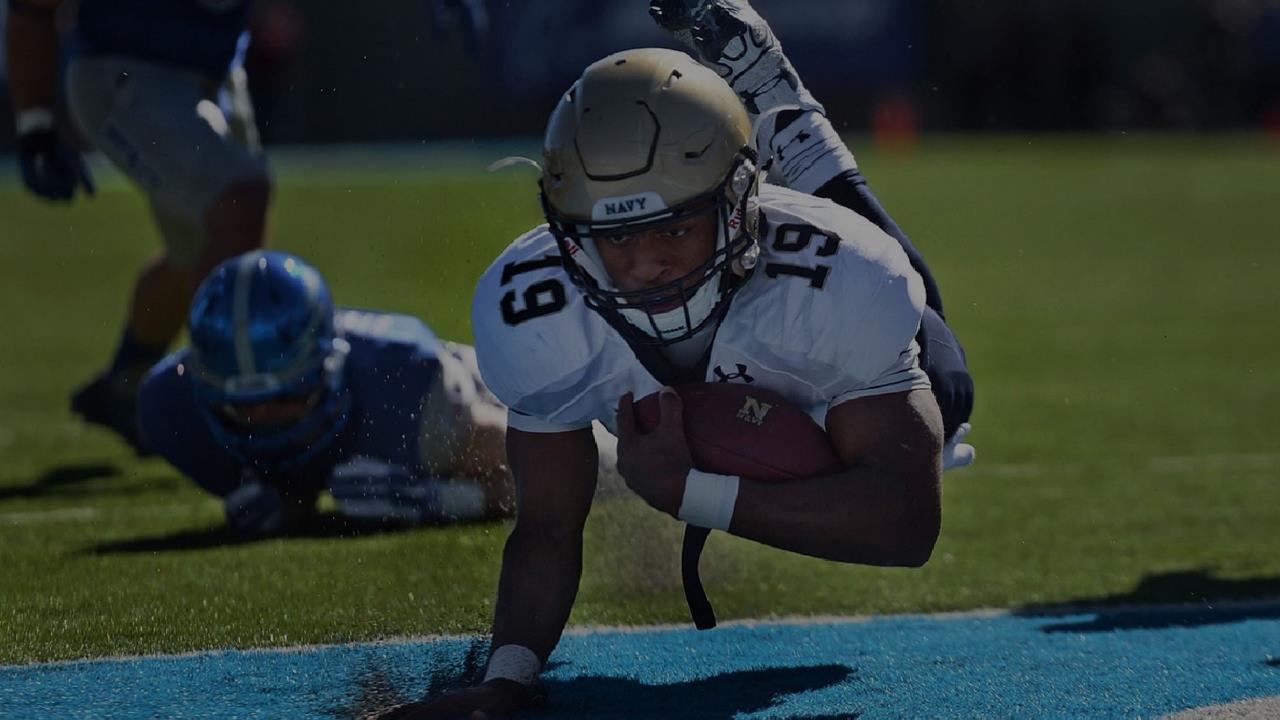 Goal: Take tricks before they disappear 
Lead: Aces, partnership’s strongest suit, from Kxx / Qxx
Effect: The defense cashes or establishes winners before declarer can discard his losers.
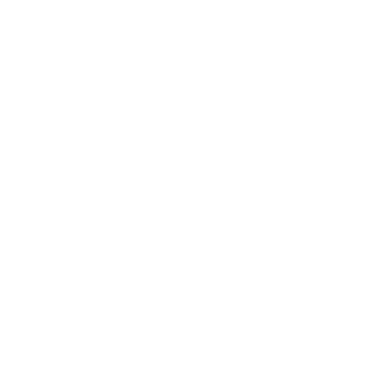 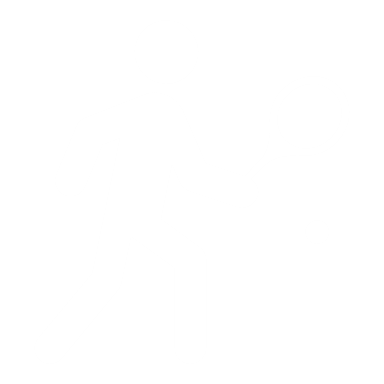 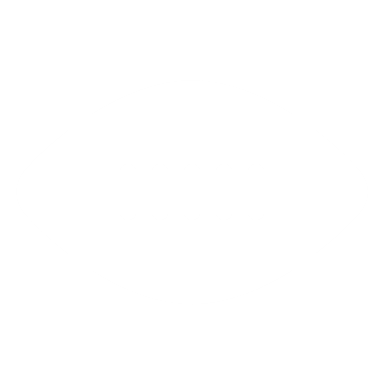 The Active Defense
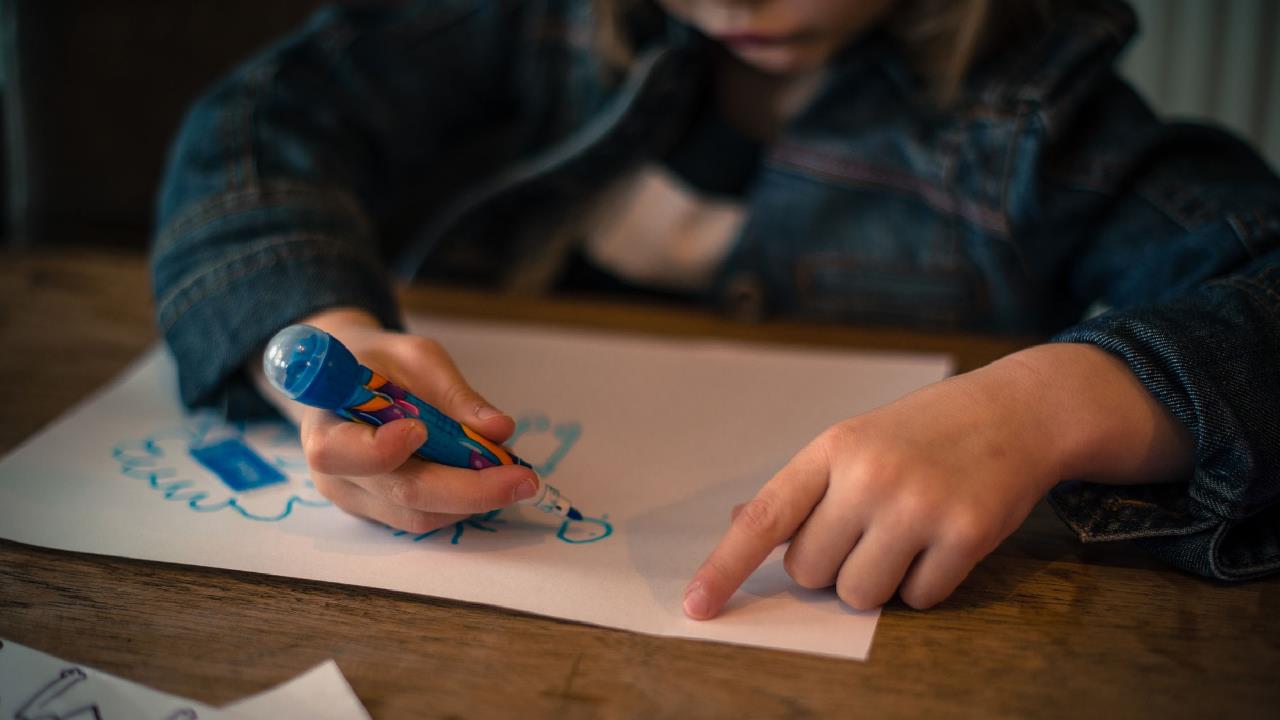 Goal: Allow declarer to lead frozen suits and lose tricks 
Lead: From 3+ small cards, partner’s suit, doubletons, declarer’s solid suit(s)
Effect: By not leading a suit declarer can finesse in, he has a chance to go wrong
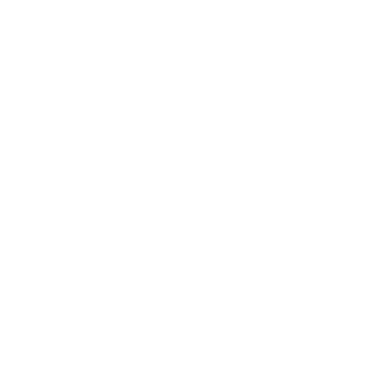 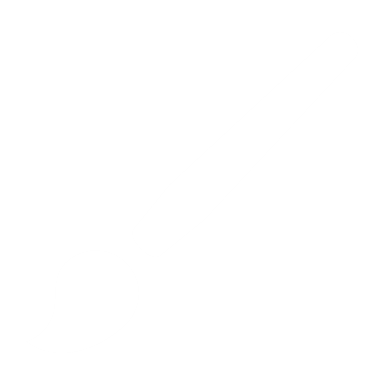 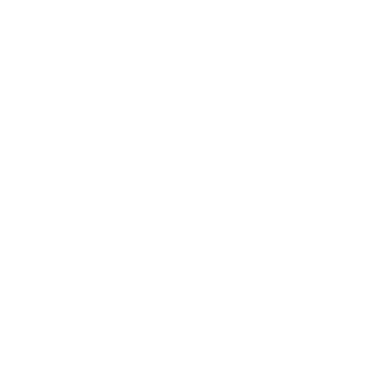 The Passive Defense
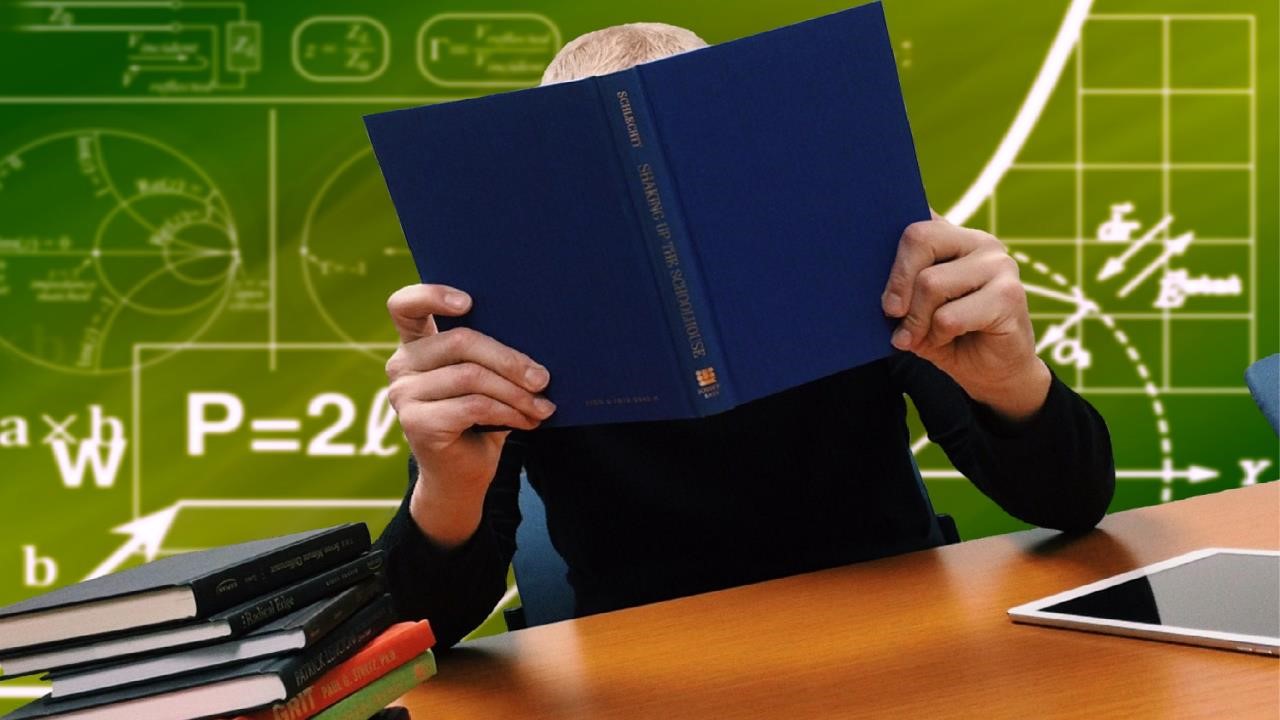 Leading Trumps
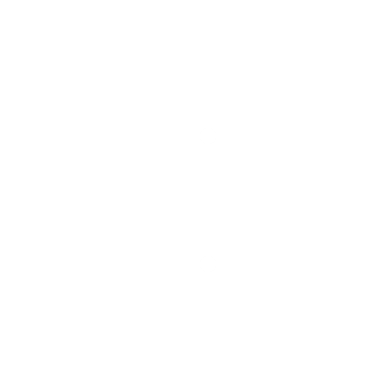 Goal: Prevent declarer from ruffing in the short hand or starting a dummy reversal 
Lead: Trumps (regardless of holding) 
Effect: Declarer will end up a trump short in both hands. This either eliminates or reduces the number of ruffs that can be taken in the short hand
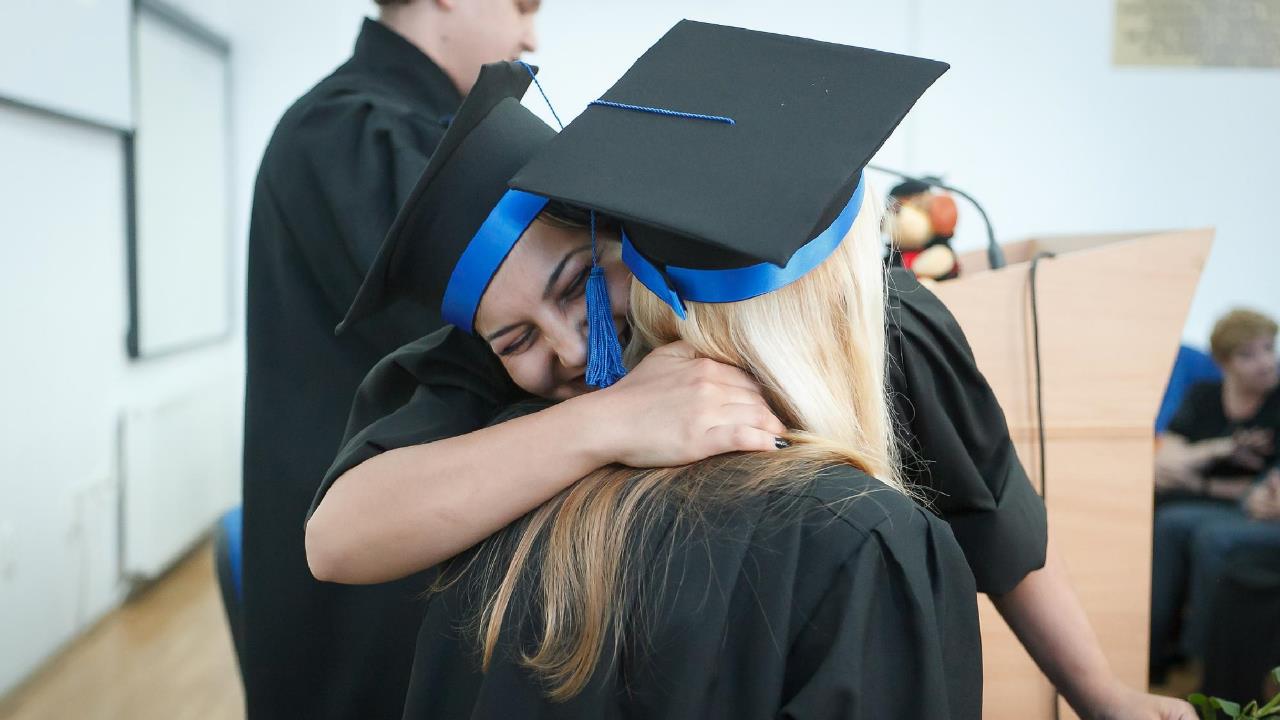 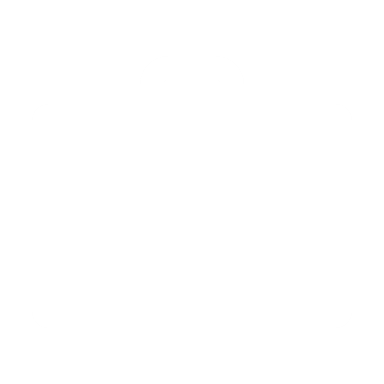 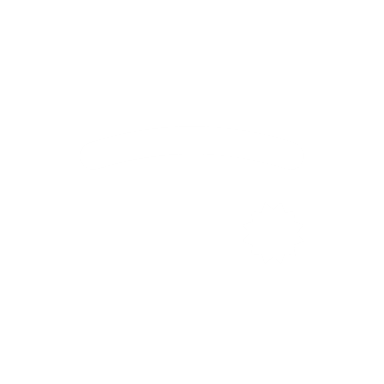 Ruffs, Elopements, and Uppercuts
Goal: To create tricks when no other options exist 
Lead: Shortness, to partner’s shortness
Effect: The plan is to eventually trump partner’s lead, which will either win or promote the defense’s trump honor(s)
Practice
Passive (and sorta active) http://tinyurl.com/y67wubdu
Trumps (7D) http://tinyurl.com/y6getyvw
Active (3N) http://tinyurl.com/y5f7dmdm
“Trump Promotion” http://tinyurl.com/yxt2utng
Questions/Comments? 

bridgeinga.weebly.com
Facebook @bridgeinga